NORMAS INTERNACIONALES DE AUDITORÍA
NORMA INTERNACIONAL DE AUDITORÍA-300
Por qué se establecen las NIAS?
La emisión de las Normas Internacionales de Auditoría  mejoran el grado de uniformidad de las prácticas de auditoría y de los servicios relacionados.
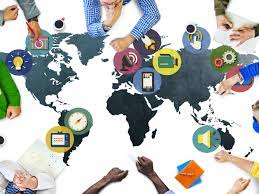 Código de Ética
Integridad
Objetividad
Competencia profesional y debido cuidado
Confidencialidad 
Conducta profesional
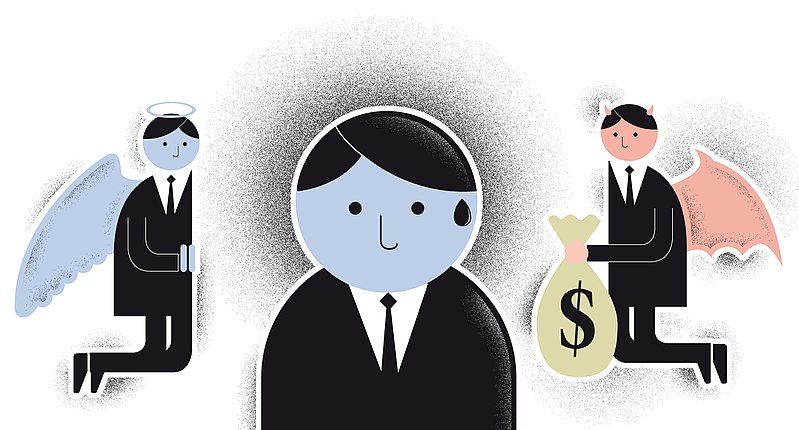 Planeación de una Auditoría de Estados Financieros
Establecimiento de la estrategia general 

Desarrollo del plan de trabajo para la auditoría

Administración de  una realización eficiente y efectiva de la auditoría
Establecimiento de la estrategia general
Al establecer una estrategia general de auditoría se debe: Definir el alcance, la oportunidad y la dirección de la auditoría, y que guíe el desarrollo del plan de auditoría.
Desarrollo del plan de trabajo para la auditoría
Para desarrollar un plan de auditoría se presentan las siguientes recomendaciones: Establecer el objetivo: establecer el objetivo de la auditoría, determinando con qué fin se ejecuta este tipo de proceso. Definir el alcance: hasta dónde se abordará la información, según los objetivos establecidos.
Administración de  una realización eficiente y efectiva de la auditoría
De acuerdo con la NIA 300, algunos de los beneficios resultantes de realizar una buena planificación son los siguientes: 

      Prestar la atención adecuada a las áreas importantes.
Objetivo de la NIA 300
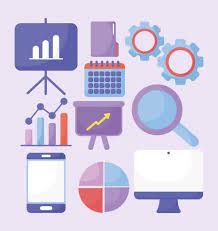 Realizar un trabajo efectivo y apropiado utilizando todos los elementos y realizando todos los procedimientos que lleven a una correcta planeación.
Equipo de trabajo
Fomentar el intercambio de ideas y de estrategias para desarrollar la estrategia general; siempre dentro de los parámetros de profesionalidad y de ética.
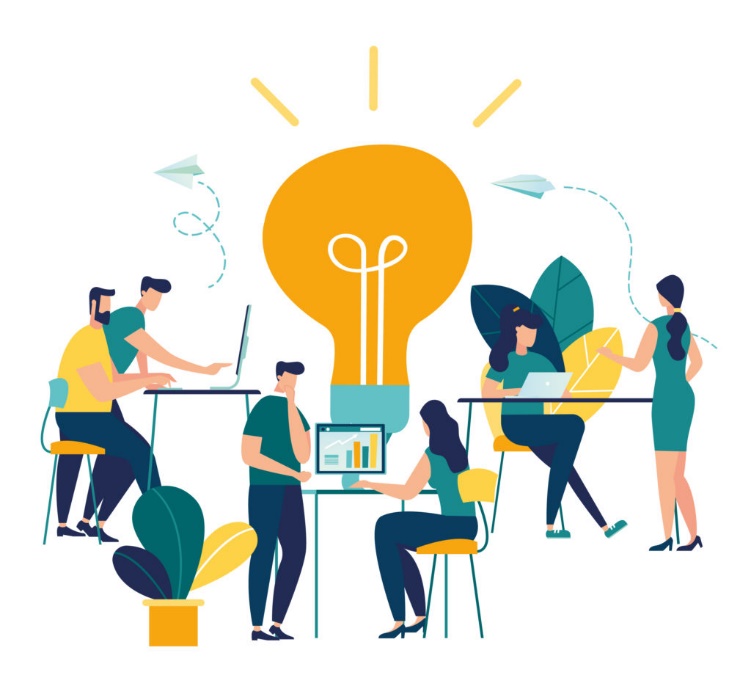 Documentación
Se requiere de la realización del registro de los distintos procedimientos de evaluación de riesgo; así como de procedimientos adicionales.
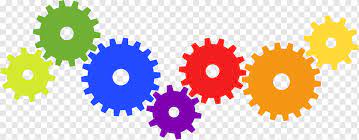 La Norma de Auditoría 300 es fundamental y establece los principios básicos que regirán el desempeño del auditor en su ámbito profesional y sienta las bases para una buena planeación y para una correcta organización.
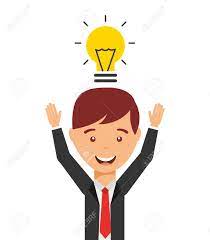